Kompetensförsörjning SocialtjänstWorkshop Mobilisera handlingskraft att hantera kompetenskrisenSocialchefsnätverket 1 juni 2023
[Speaker Notes: Annika + Åsa]
Mål för dagen
Utveckla budskap som stödjer oss att mobilisera handlingskraft både på hemmaplan och tillsammans.
vilken kris pratar vi om
vilka konsekvenser leder den till 
hur kan den hanteras
[Speaker Notes: Annika]
Målgrupp nästa steg
Landets kommuner
socialchefer
HR
nämndordföranden
KSO
Övergripande plan: Mobilisera handlingskraft att hantera kompetenskrisen inom socialtjänsten
Mål – önskat läge uppnås  
Genom samarbete och nya arbetssätt säkerställs balans mellan utbud och efterfrågan på kompetens inom landets socialtjänst.

En god och nära socialtjänst där medarbetare och chefer trivs och känner stolthet över en verksamhet som lever upp till krav och förväntningar.
Delmål – genomföra förändring  
Kompetenskrisen inom socialtjänsten hanteras som det samhällsproblem den utgör.
Det finns samsyn om nuläge, önskat läge och vägen framåt. 
Det finns en plan som genomförs.
Det sker löpande uppföljning, lärande och vidareutveckling.
Delmål hösten 2023 – det finns gemensam förståelse och vilja att förändra (2023)
Landets kommuner och socialtjänster: 
har en gemensam bild av vilken kris vi pratar om, vilka konsekvenser den leder till och hur den kan hanteras. 
förmedlar med gemensam röst bilden till alla som behöver vara involverade.
tar en ledande roll i det förändringsarbete som behöver göras. 
Alla som behöver vara involverade:
är medvetna om kompetenskrisen inom socialtjänsten och vilka konsekvenser det får för samhället om den inte hanteras. 
känner angelägenheten och vill göra det som krävs för att hantera kompetenskrisen inom socialtjänsten.
Aktiviteter för att förbereda förändring våren 2023
SKR och socialchefsnätverket tar fram ett material som synliggör kompetenskrisen inom socialtjänsten – vilken kris pratar vi om, vilka konsekvenser leder den till och hur den kan hanteras. 
SKR och socialchefsnätverket kommunicerar, stämmer av och vidareutvecklar materialet så att landets socialtjänster kan stå bakom ett gemensamt budskap.
[Speaker Notes: Pauline]
Vårt budskap till politiken
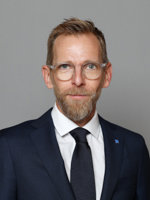 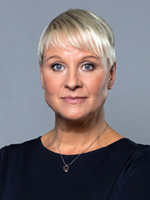 Ett budskap som stödjer oss att mobilisera handlingskraft både på hemmaplan och tillsammans.
Vilken kris pratar vi om?
Vilka konsekvenser leder den till? 
Hur kan den hanteras?
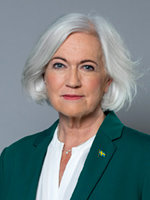 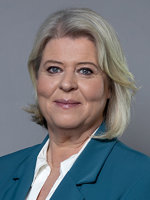 Vårt budskap till politiken
Agera = Gör inte mera – för vi blir inte flera.
Hjälp socialtjänsten att ställa om – inte ställa in.
Ge myndigheterna uppdrag att stödja – inte att felsöka.
Ge socialtjänsten möjlighet att prioritera för större flexibilitet och tillit.
Minska antalet myndigheter till fördel för välfärdsuppdrag.
Ge pensionärer, idrottsrörelsen och andra volontärer incitament att bidra (ex. lägre skatt, annan ersättning).
Lagstiftning behöver ses över och vara realistisk utifrån nuvarande förutsättningar – den arbetskraftsbrist och demografi som vi har.
Krisen pågår nu och leder till brist på tillit till välfärdsmodellen. 
Politiken måste ta ansvar och fatta medvetna och modiga beslut.
Elsa har inte fått sina insatser utförda idag – Marita är sjuk och ingen ersättare fanns. 
Kommuninvånarna är missnöjda och oroliga. 
Dagliga insändare i lokaltidningen och kommunpolitikerna börjar ifrågasättas.
Därtill ekonomisk kris, en ekonomi i obalans och en kommunstyrelsen som riskerar att inte få ansvarsfrihet. 
Politiker, ni måste definiera välfärdsuppdraget på nationell och lokal nivå. Vilka prioriteringar måste vi göra? Välfärden är hotad – utan prioriteringar riskerar vi systemkollaps.
Ta ett nationellt ansvar för att prioritera och underlätta genom att vara modiga att se hur verkligheten ser ut. 
Kommunsammanslagning
Ej kommunalt självstyre för digital system
Skapa förutsättningar i lag för att använda teknik/AI där det går
Samordnat huvudmannaskap där vi har gemensamt ansvar
Förebyggande arbete för att bevara självständigheten 
Stärka och kommunicera det positiva
Arbetskraftskris! Kompetensförsörjningskris!
290 kommuner kan inte leva upp till lagkraven.
X antal medarbetare saknas inom samhällsviktiga funktioner.
Anpassa socialtjänstlagen till verkligheten nu. 
Samhällsviktig verksamhet står i ett ohållbart gap mellan förväntade tjänster och den arbetskraftsbrist som råder nationellt.
Det leder till konsekvenser för de som behöver det mest.
Hållbara politiska ambitioner behöver möta nya möjliga arbetssätt i enlighet med lägsta möjliga nivå i lagstiftarens intentioner.
Förstå vilja kunna
Politiken behöver förstå fakta kring den demografiska ekvationen och kompetensförsörjningsekvationen.
Politiken behöver våga omdefiniera välfärdsuppdraget.
Öka inte ambitionerna så att krisen förstärks.
Förutsättningar för att genomföra omställningen behövs.